Government of Andhra Pradesh
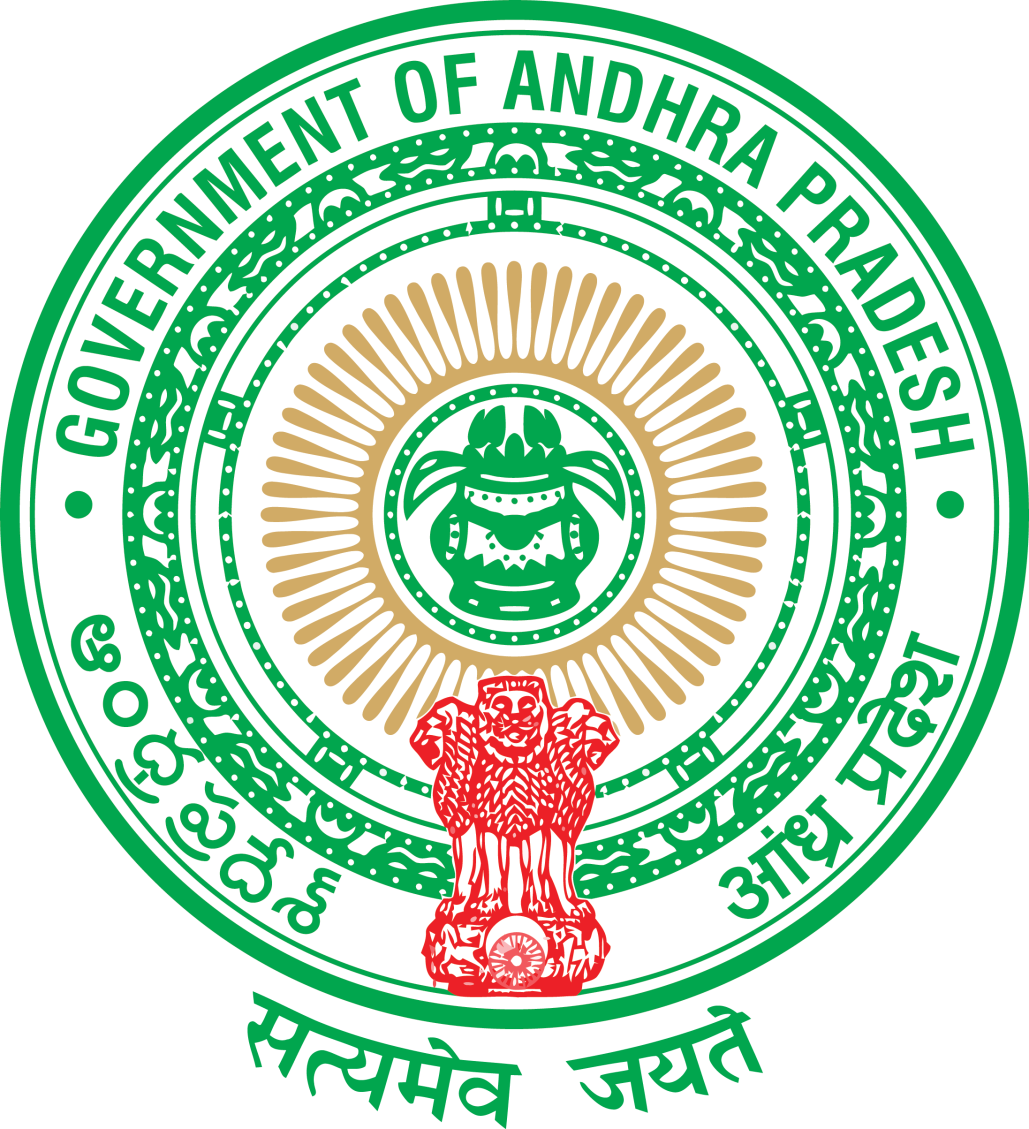 CM Core Dashboard
Overview
The Chief Minister’s Dashboard provides a real time snapshot of various departments in the government.
 The Dashboard is open to the public, thereby promoting transparency and accountability within the government 
The Dashboard monitors department and services and identifies areas for improvement
Emphasis is placed on automation and computerization of departments. Data from respective department portals are displayed on the Dashboard
Automation
Star Rating
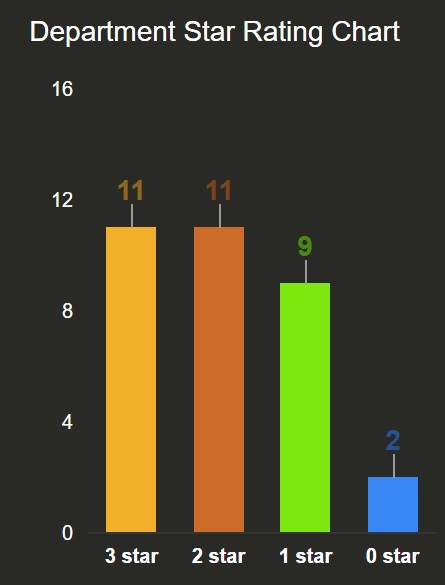 Departments are rated on a scale of 0-3 stars based on overall points acquired across four parameters
Data Collection – collection of data from the field/ground level. The accuracy, automation and frequency of data collection are measured
Real Time Governance – Historical data, response time and descriptive analytics are considered 
Granularity – lower and in depth the level of data collection, the higher the points awarded
Adherence to Dashboard Guidelines – the relevance and accuracy of data is assessed
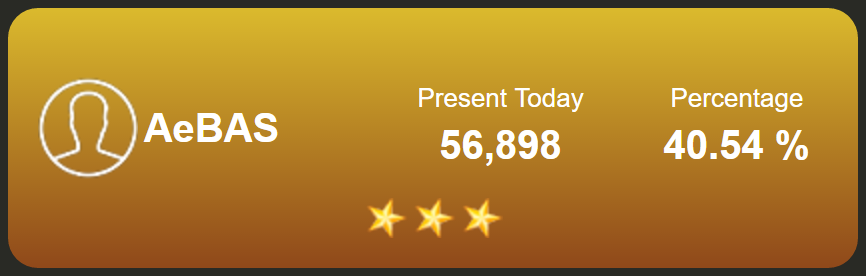 Street Lights
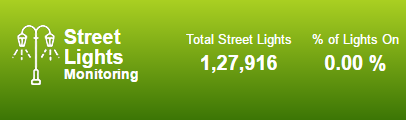 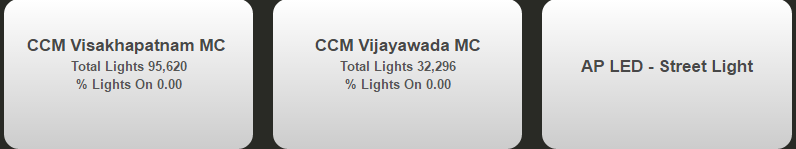 Live Tracking of Streetlights
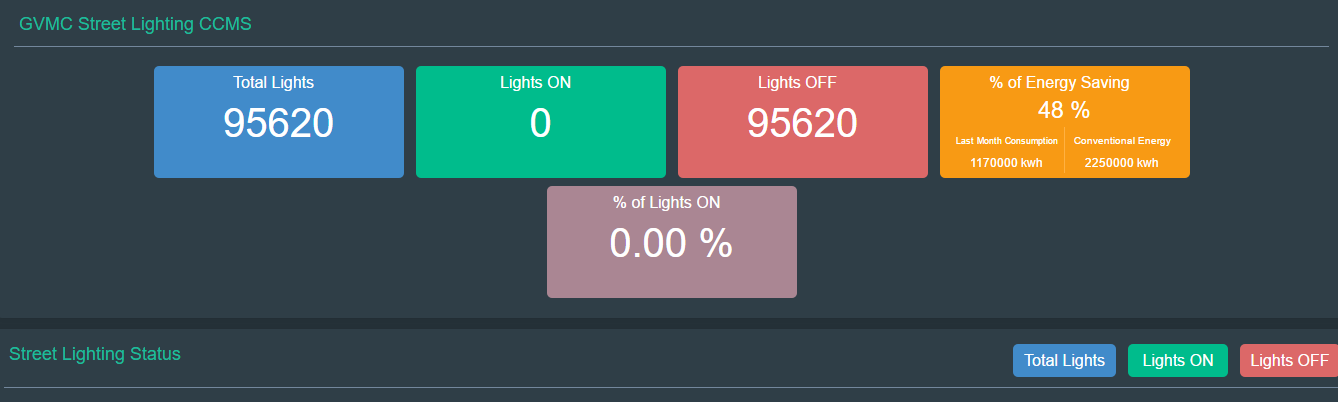 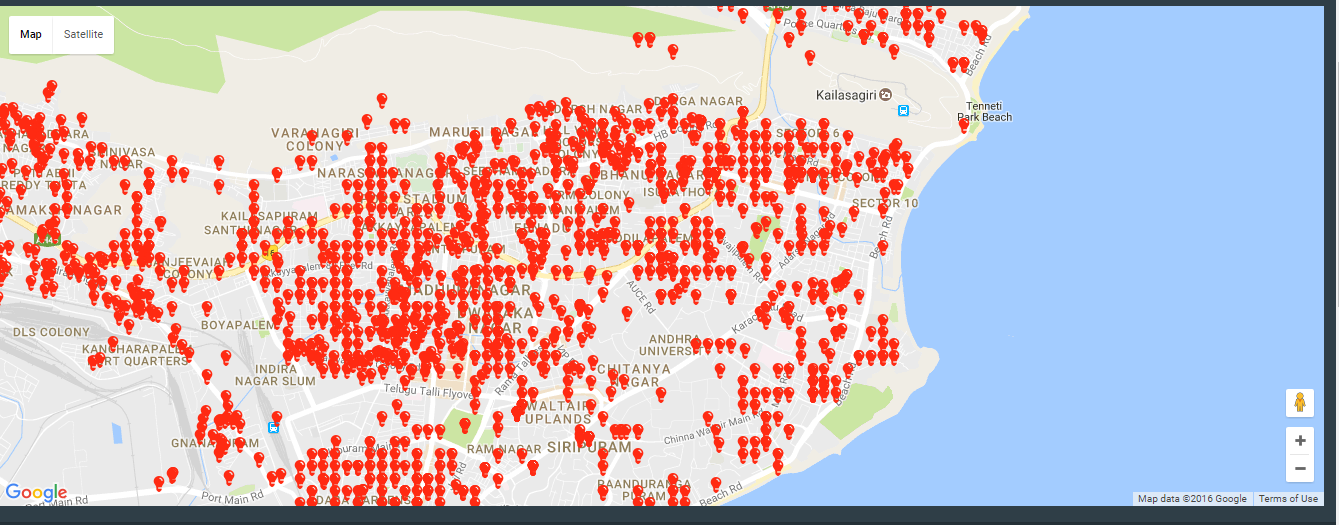 Frequency Updates
Every department has its own set frequency for data update 
The data collected at the field level is sent to the dashboard either manually or electronically. Emphasis is placed on automated data sharing via weblink
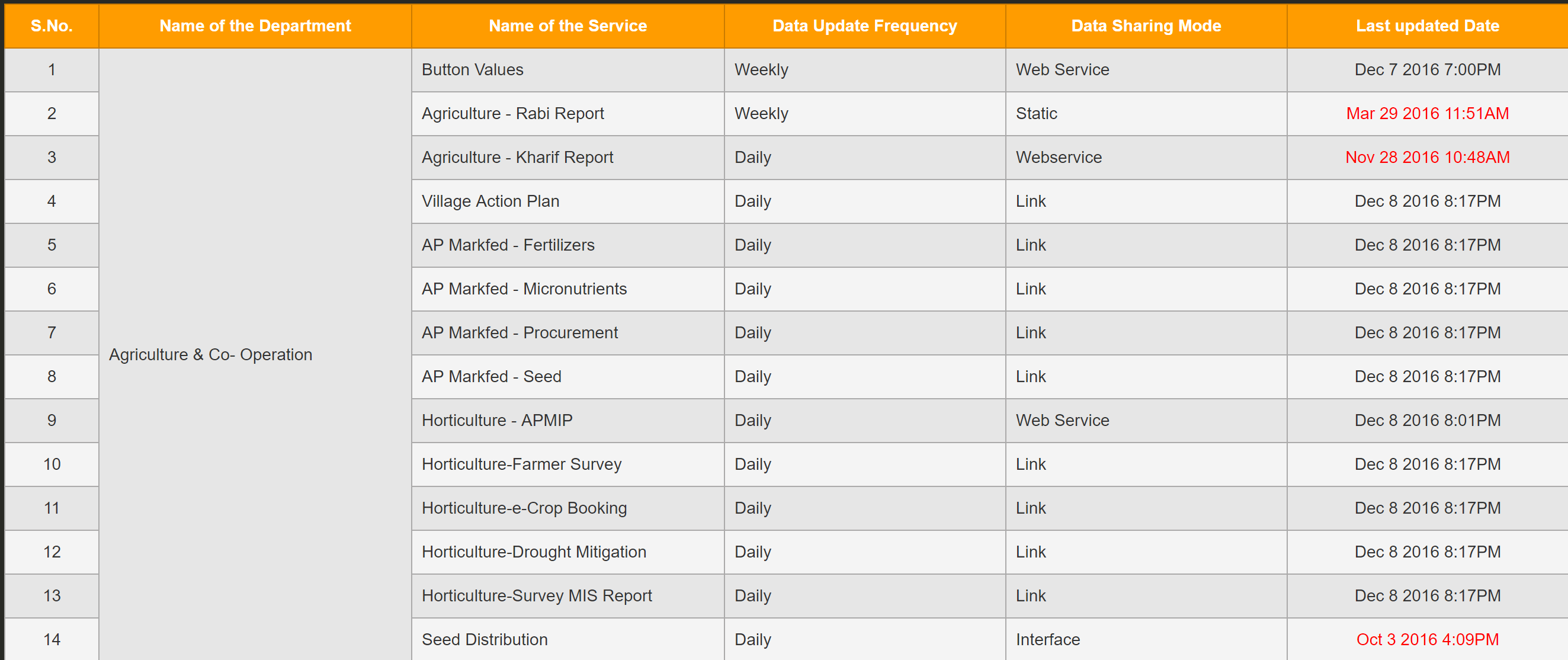 Emphasis on Key Performance Indicators
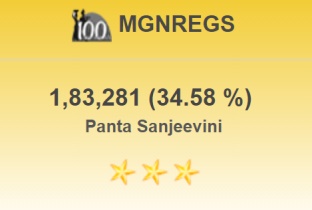 Overview
District Summary
Target and achievements
KPI
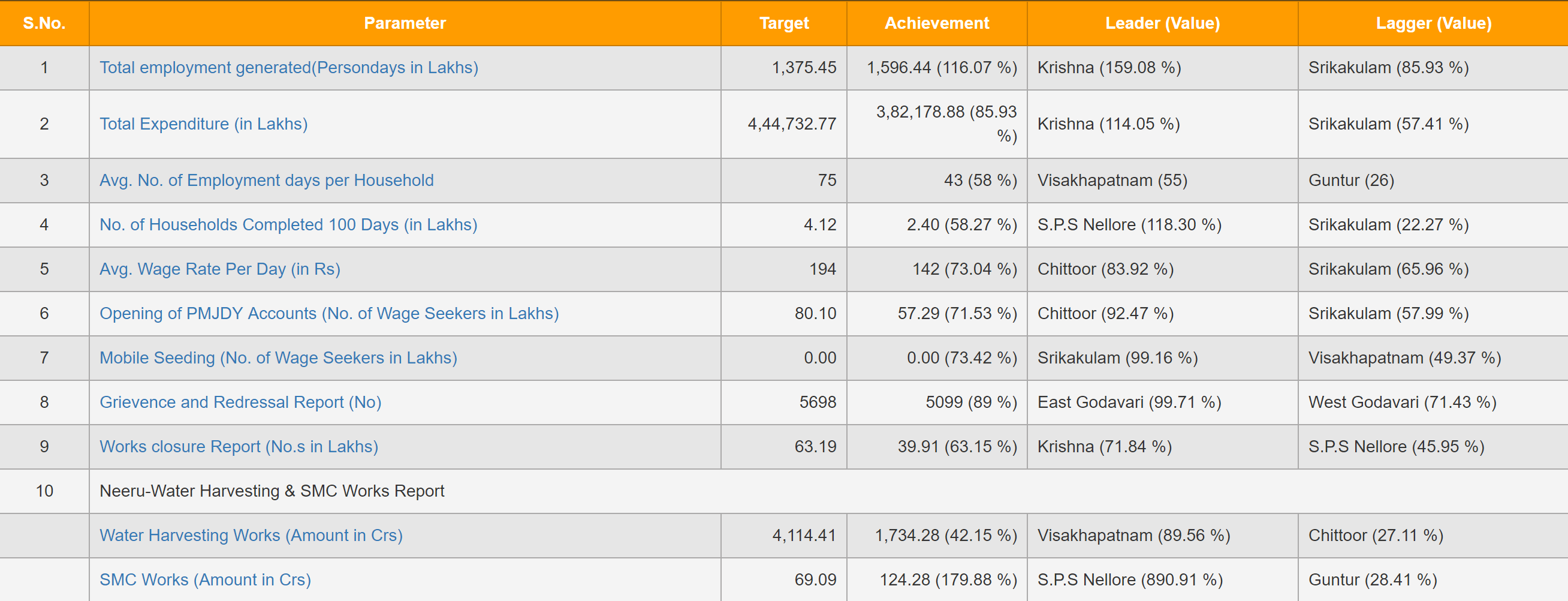 Drilldown
Department > KPI > District > Mandal/Panchayat
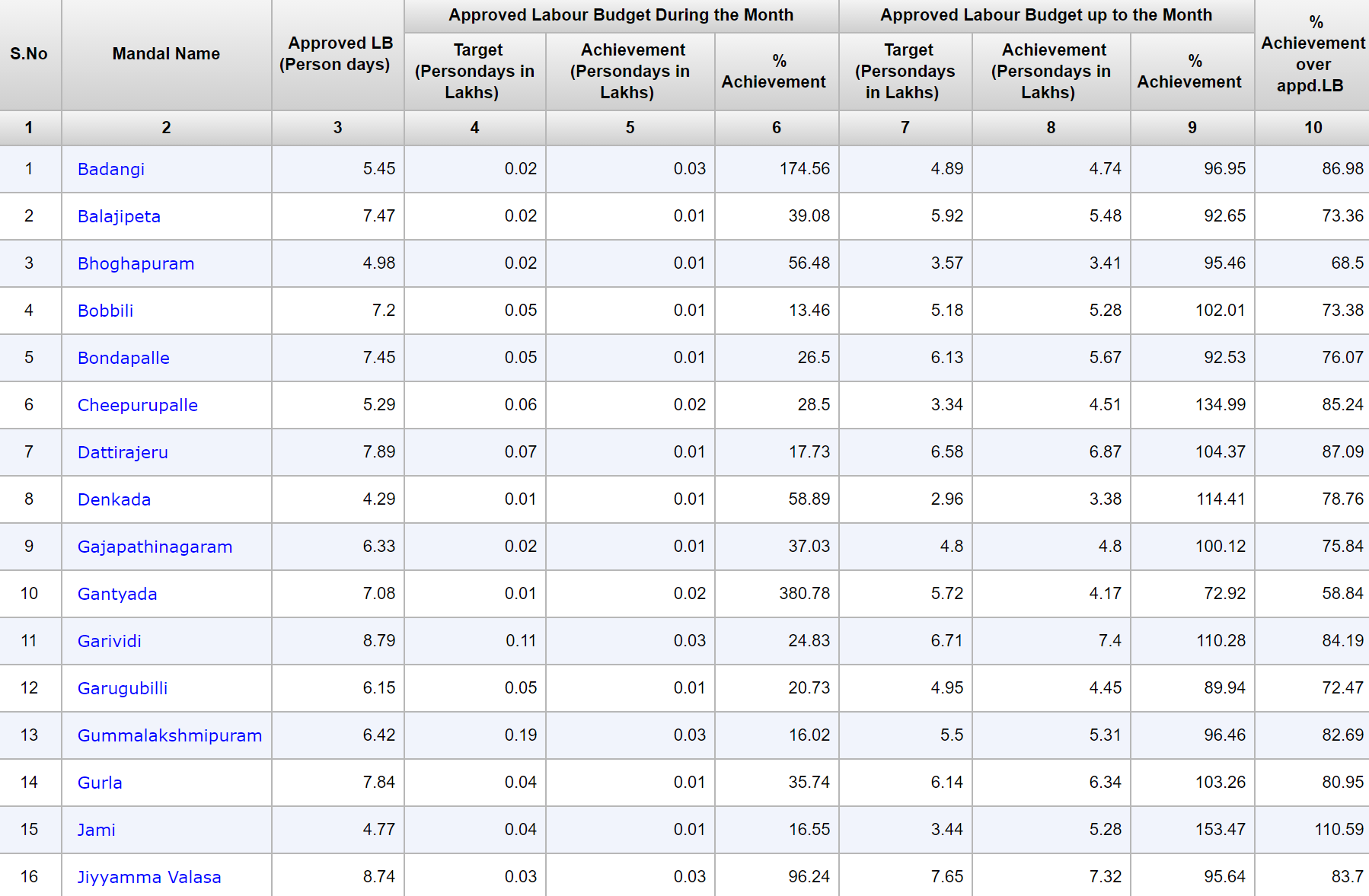 Department Data
Department Name
Summary
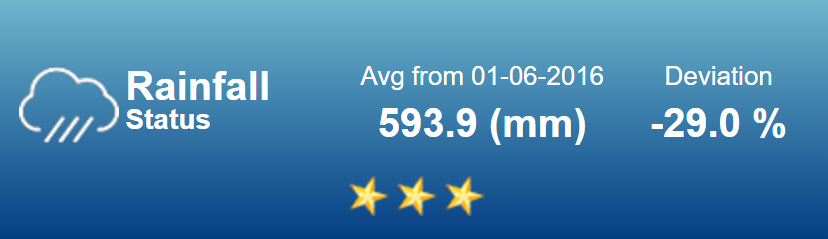 Star Rating
In Depth Department Analysis – Key Indicators
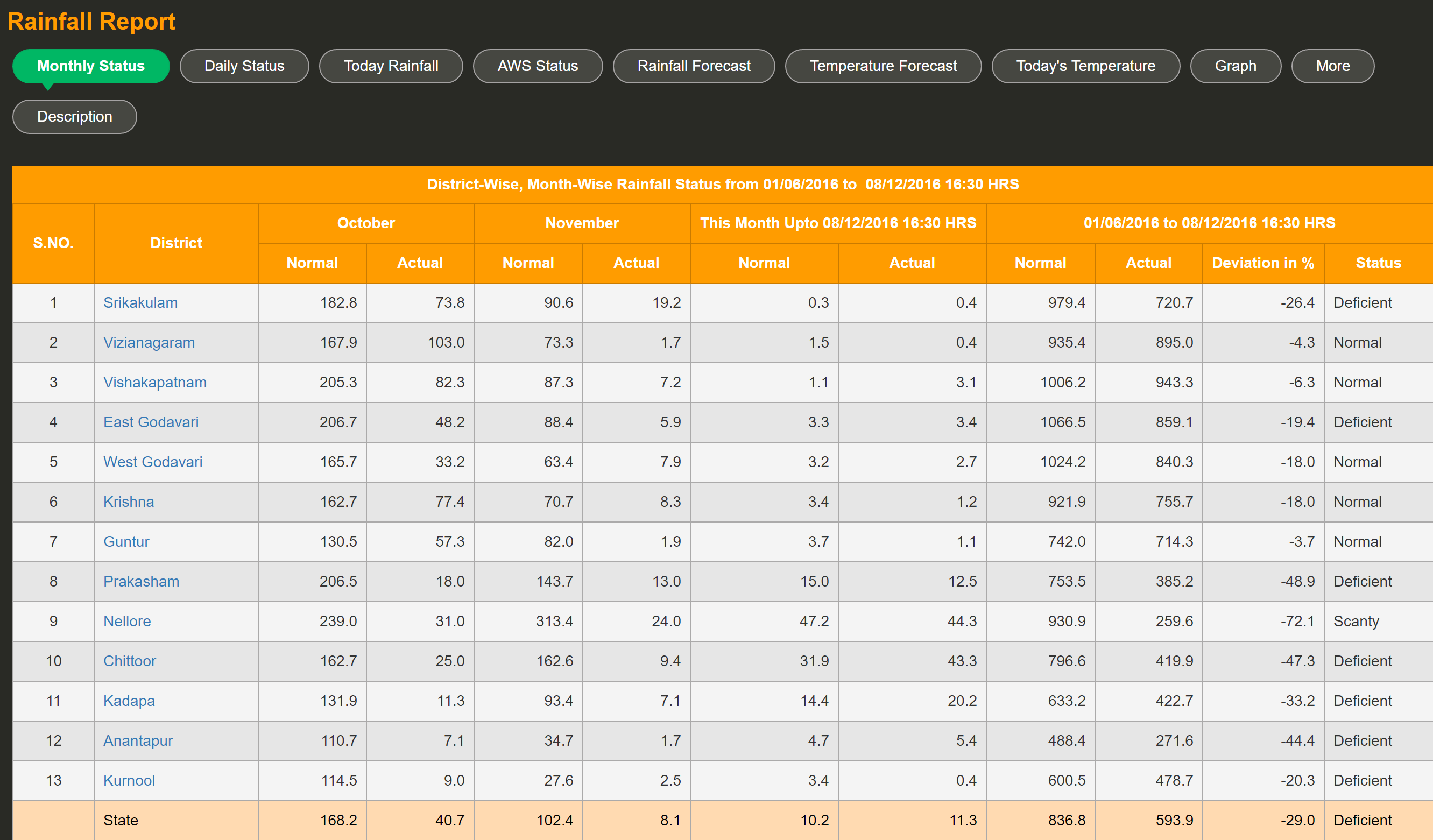 Department Analytics
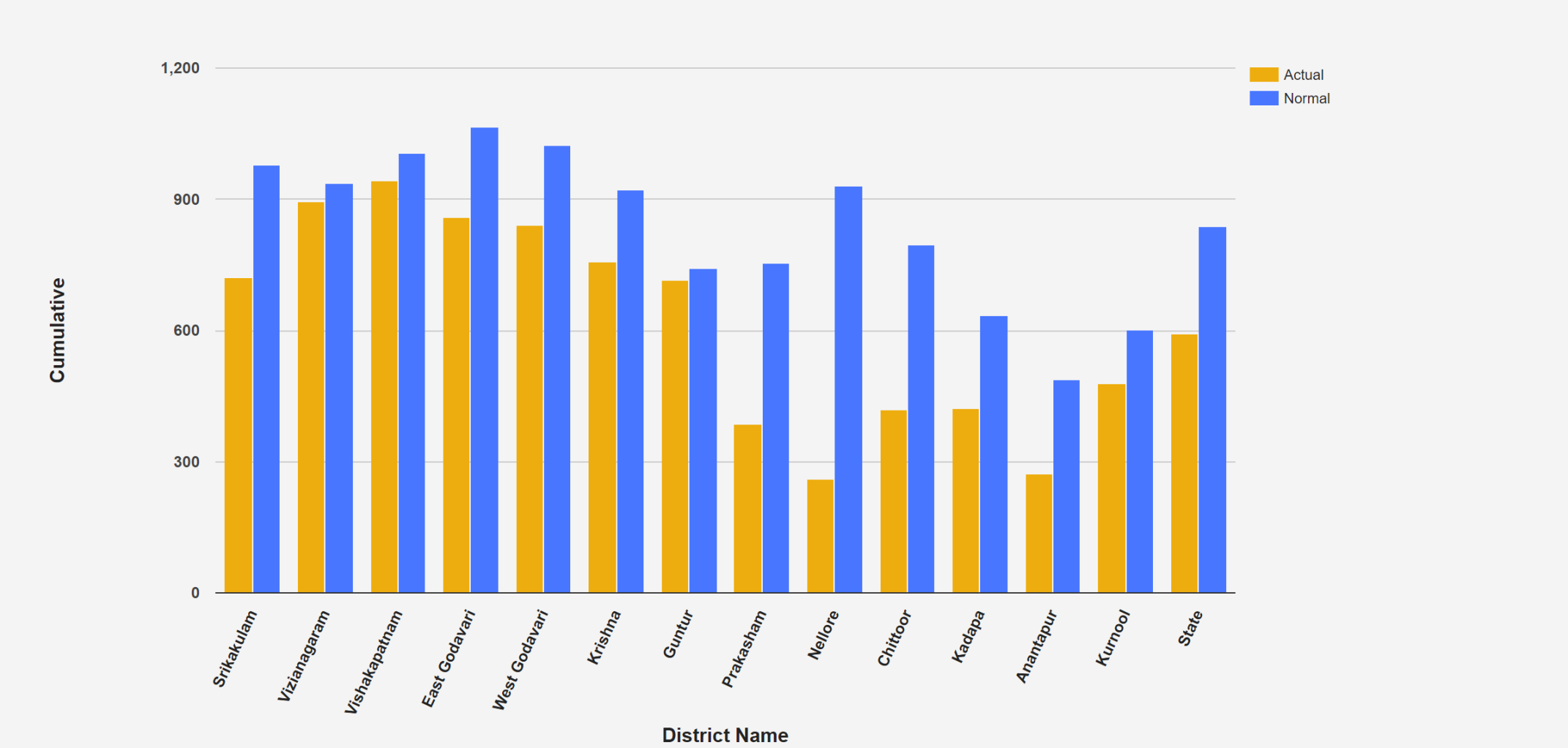 Thank You